Alban Echchelh

Sustainable reuse of oil wastewater for irrigation in drylands
Water and design
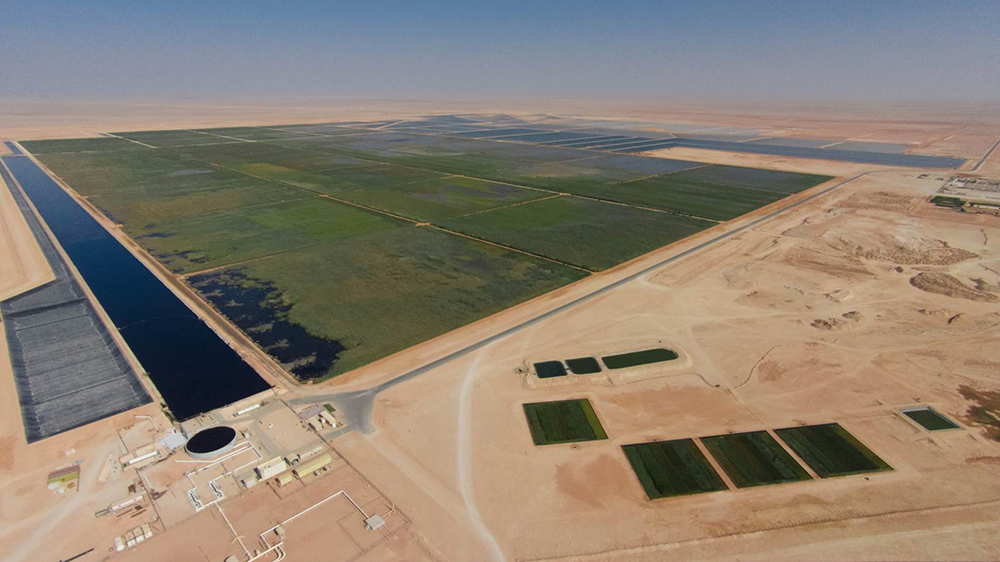 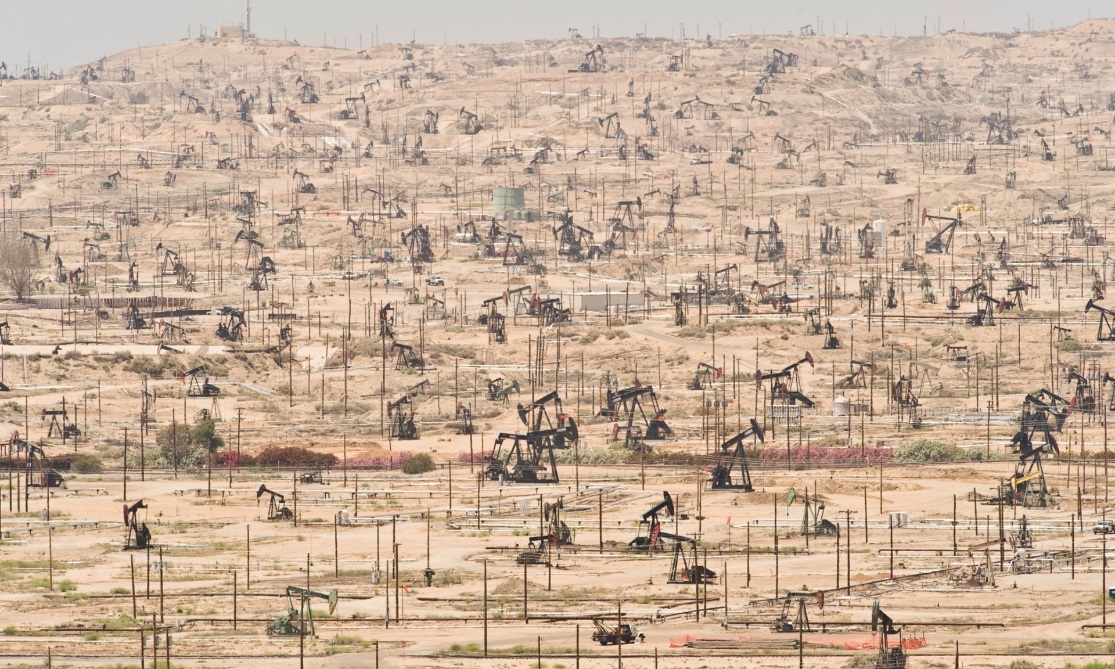 Water Reuse
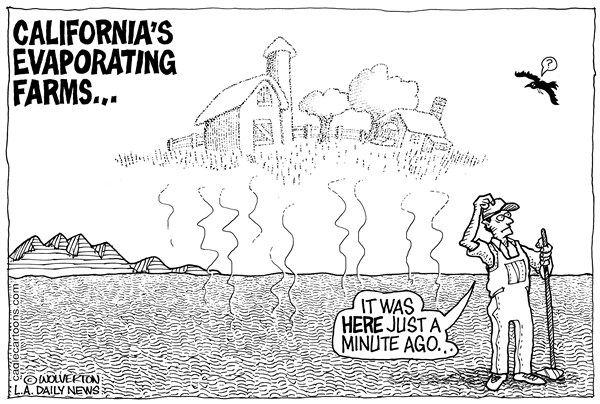 Cost
Environmental impact
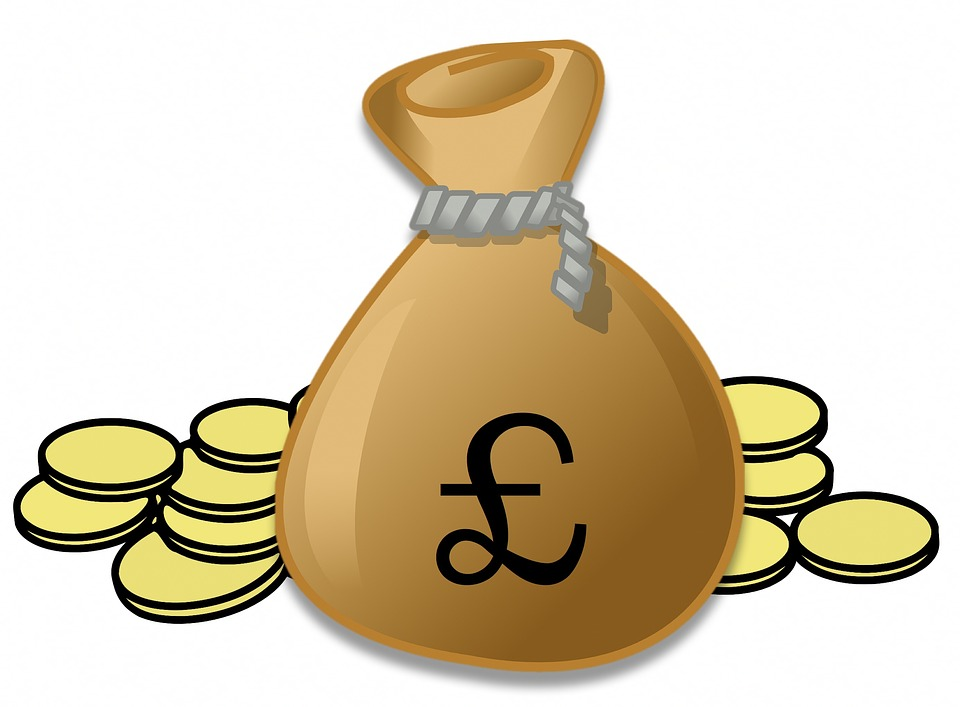 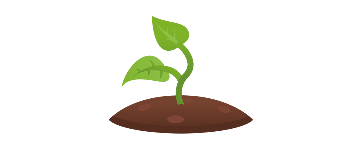 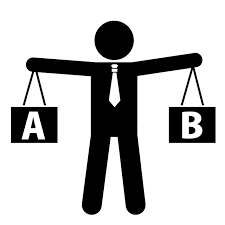 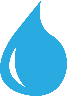 Sustainability ?
THIS AREA OF YOUR SLIDE WILL BE COVERED BY A TIMER